Continuous runoff simulation model below Red Butte Creek Reservoir including snowmelt
                                                    Term Project, CEE6440, Fall2016
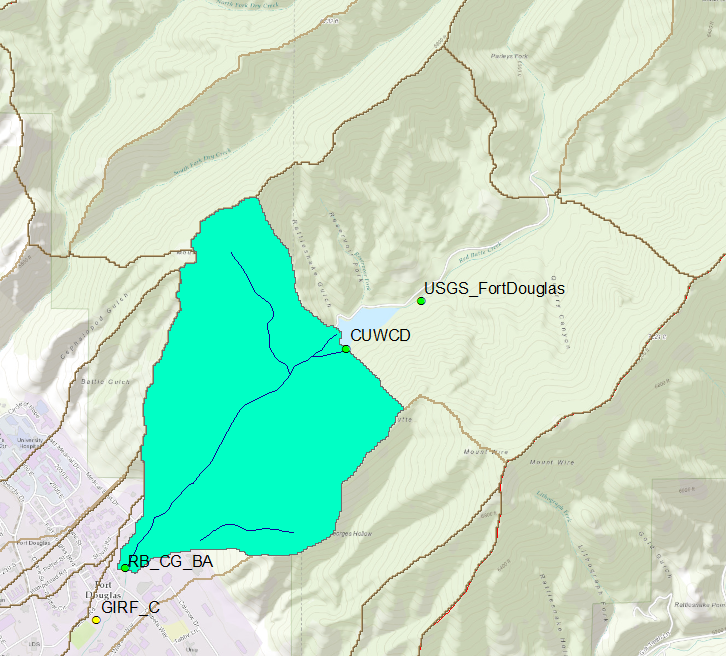 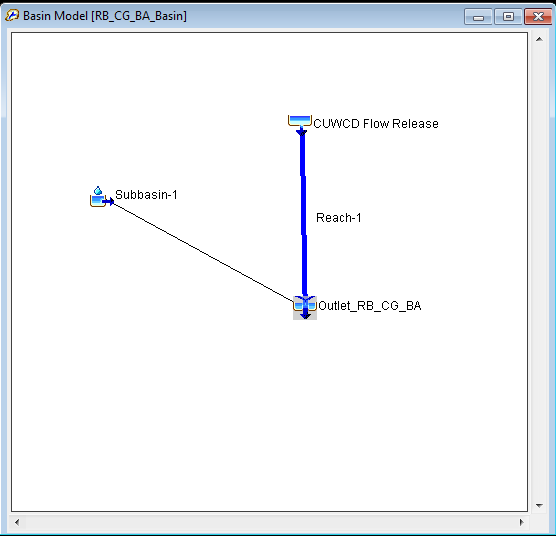 Objective:
snow parameter calibration using snow water equivalent (SWE).
analyze mass balance through simulation result.

Work Description:
Temperature Index Snowmelt:










Shook and Gray, 1994
Wind, Seasonal and aged factors
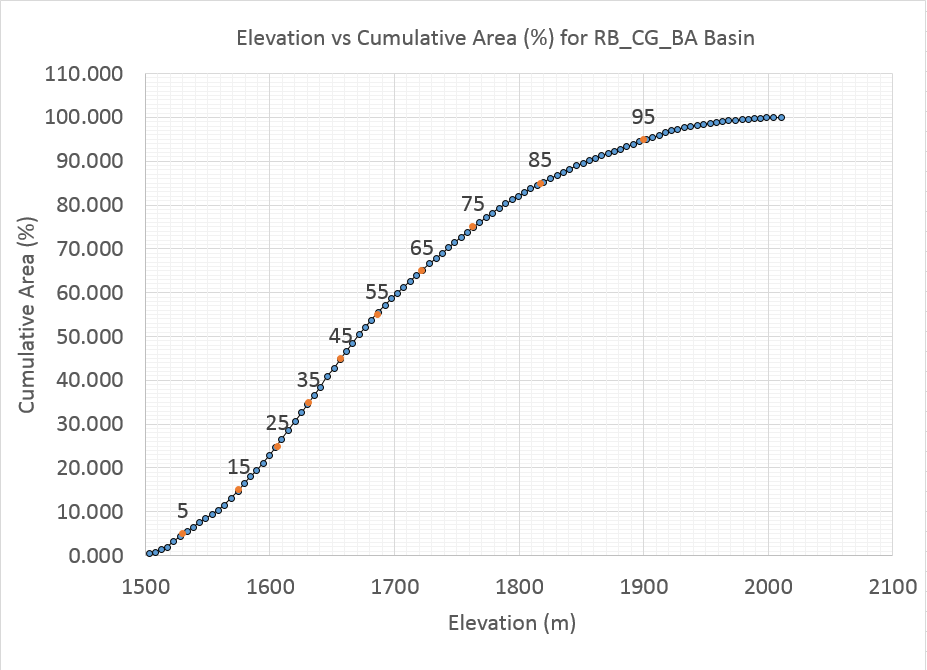 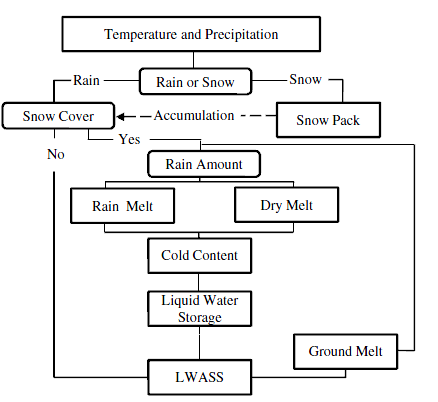 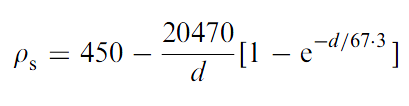 Snow Parameters:
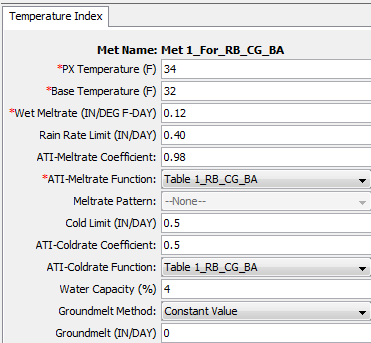 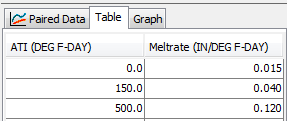 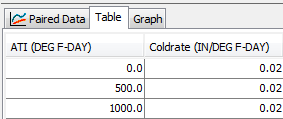 Snowmelt Results:


  Calculated/Observed SWE







   Simulated SWE
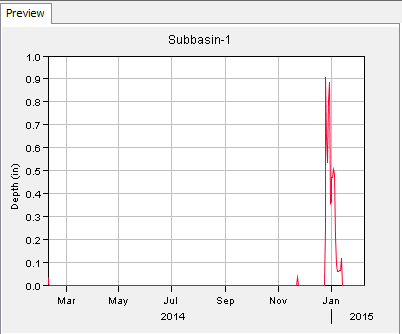 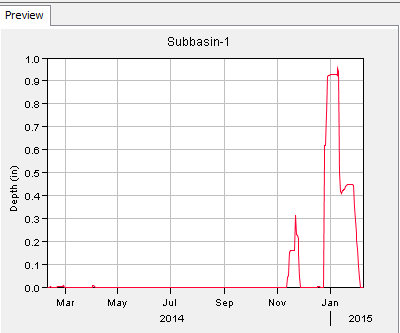 Snow parameter calibration:

Engineer Research And Development Center suggest snow parameter to be calibrated
                                                                                     
                                                                                                      Calibrated Parameter










http://www.erdc.usace.army.mil/
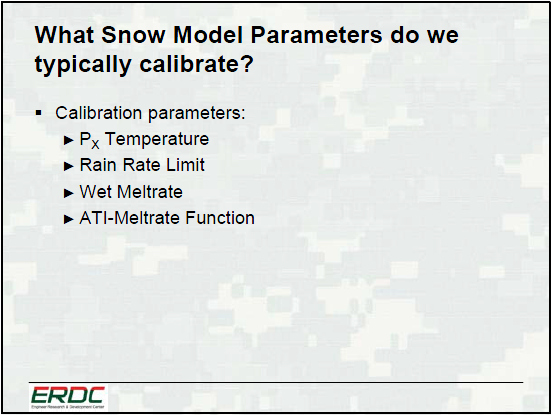 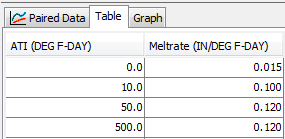 Calibrated Result:

           Calculated SWE                          Simulated SWE                                 Calibrated SWE
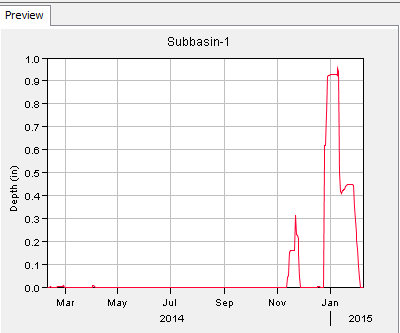 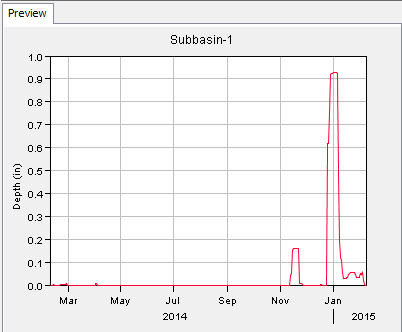 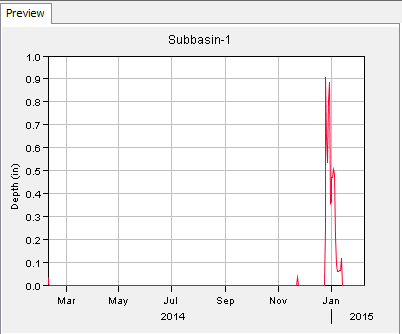 Required parameter determined for SMA losses using ArcGIS
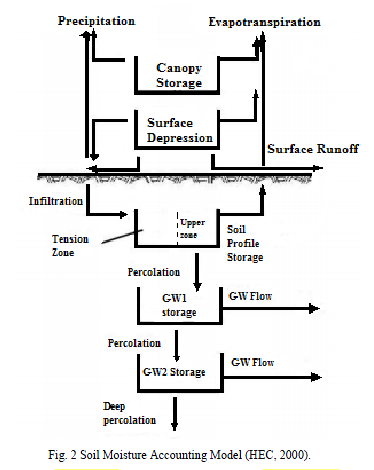 SSURGO Data Information:
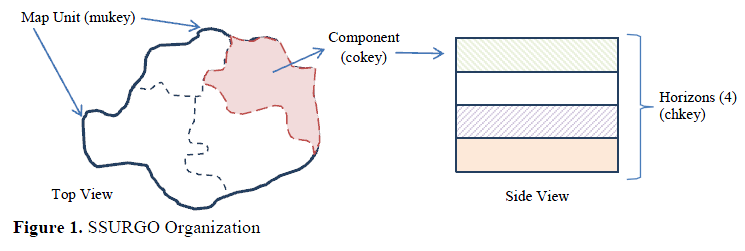 QUESTIONS??